Bereit fürs 
ultimate Team?
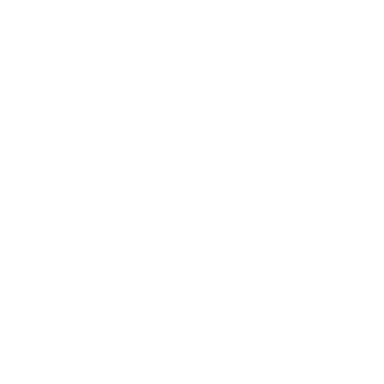 01
Kredite
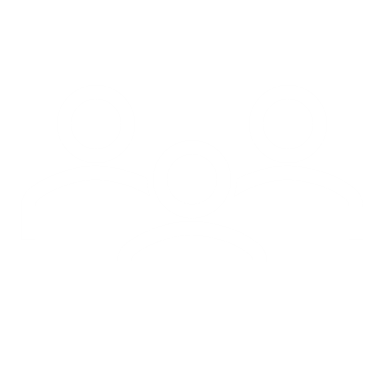 02
Aktien
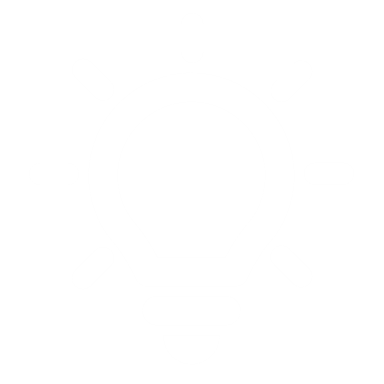 03
Anlagen
04
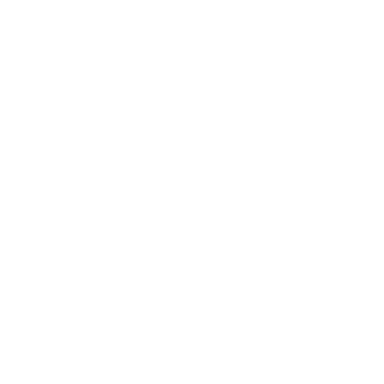 Forderungen
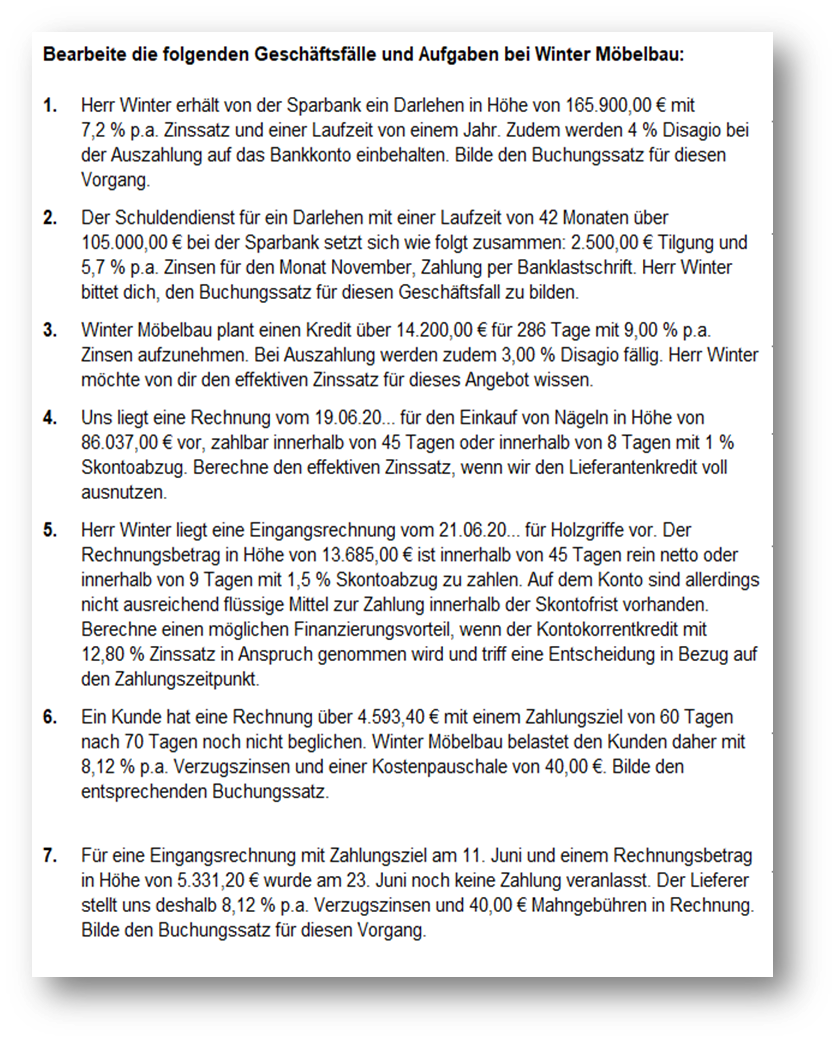 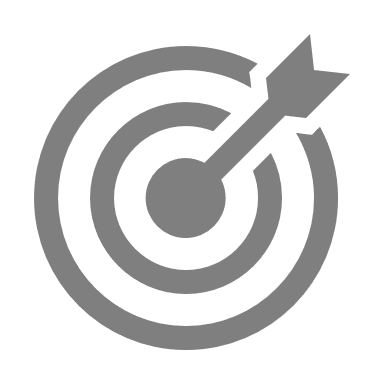 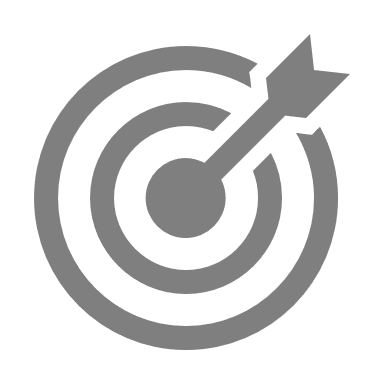 Kredite
1-4
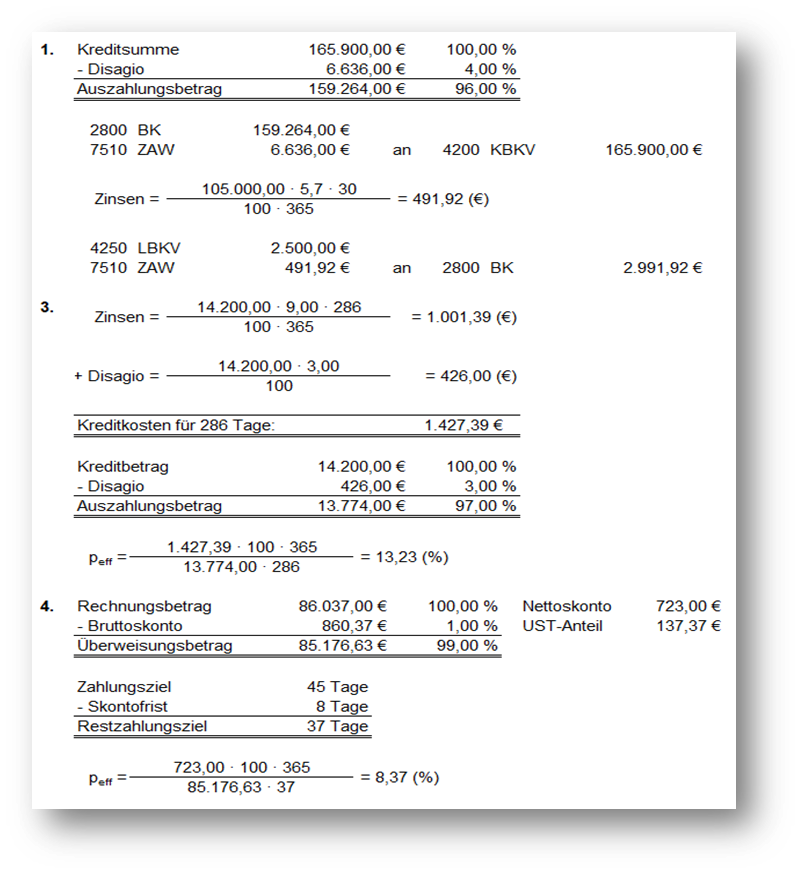 5-7
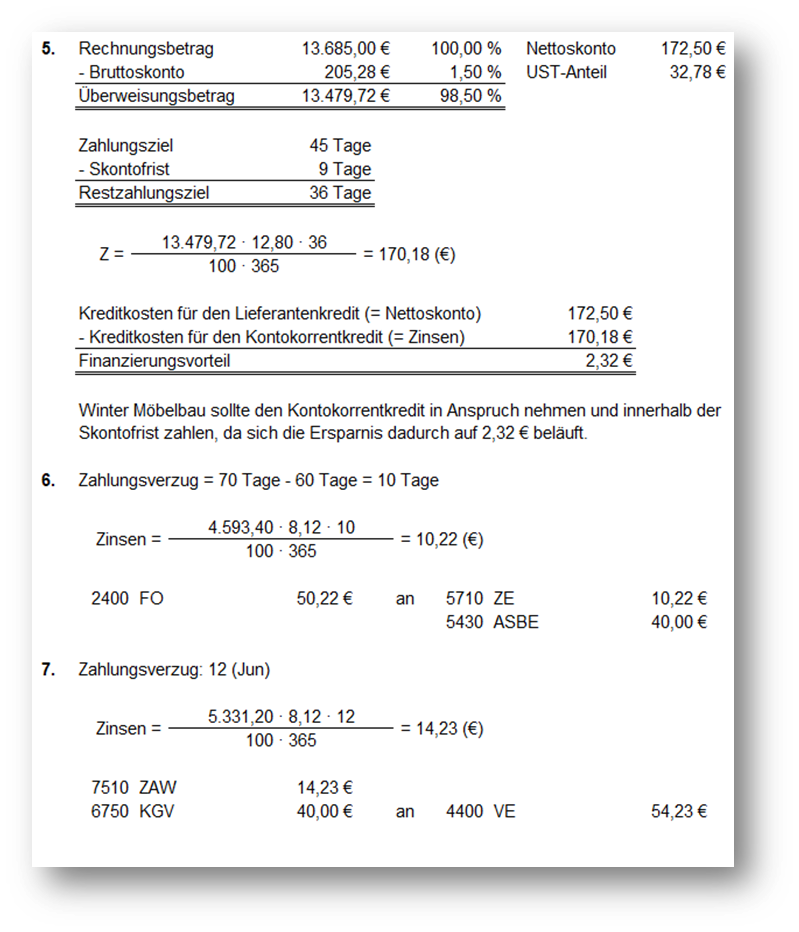 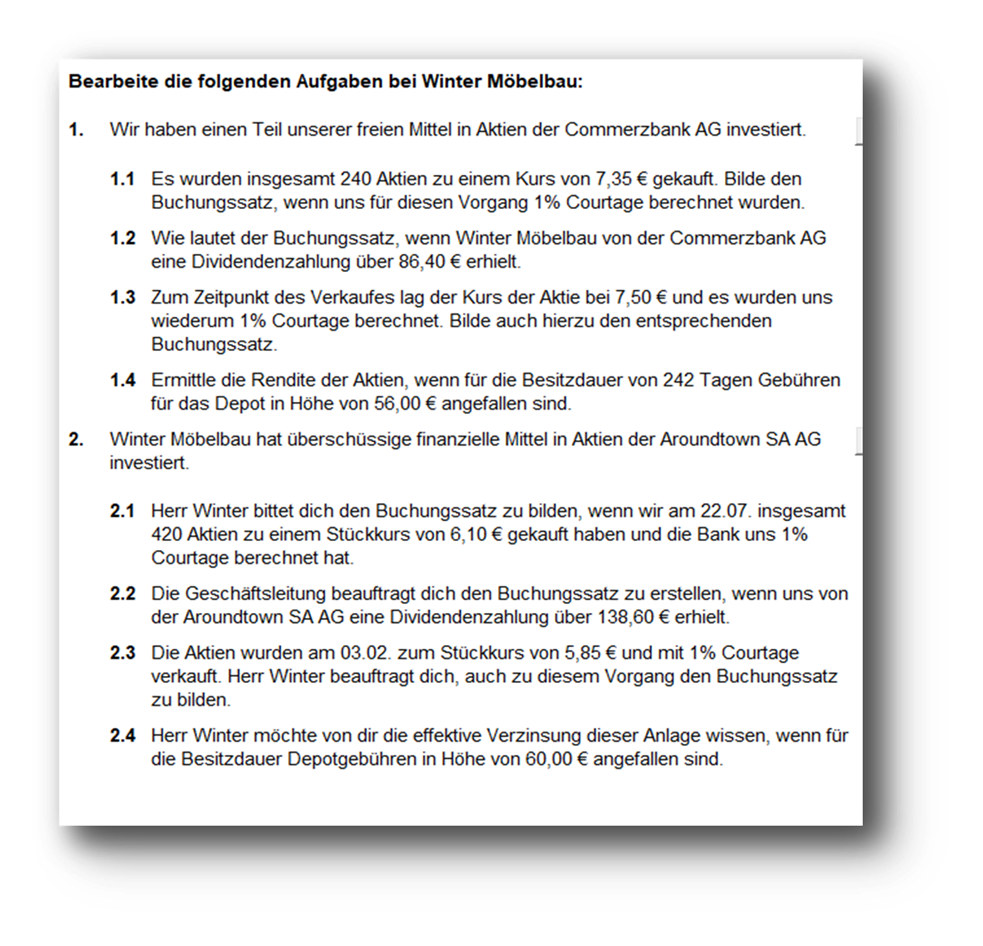 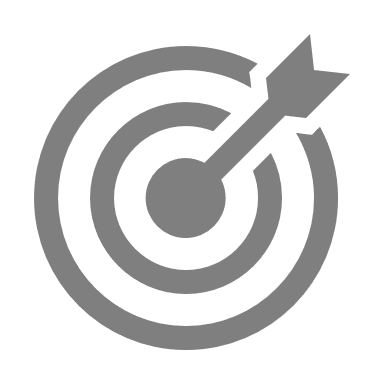 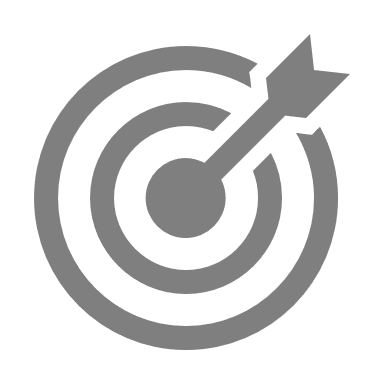 Aktien
1
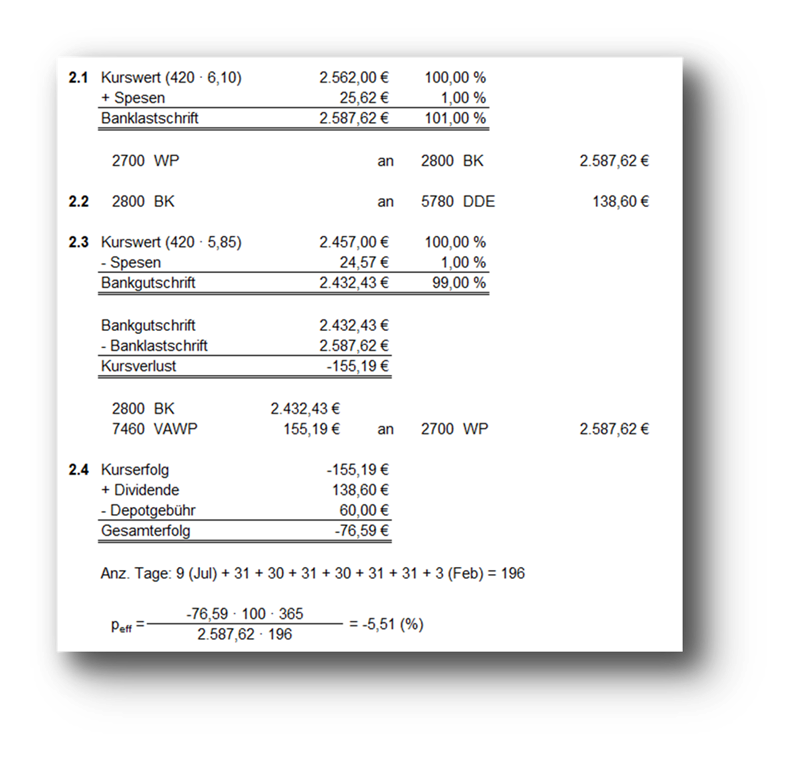 2
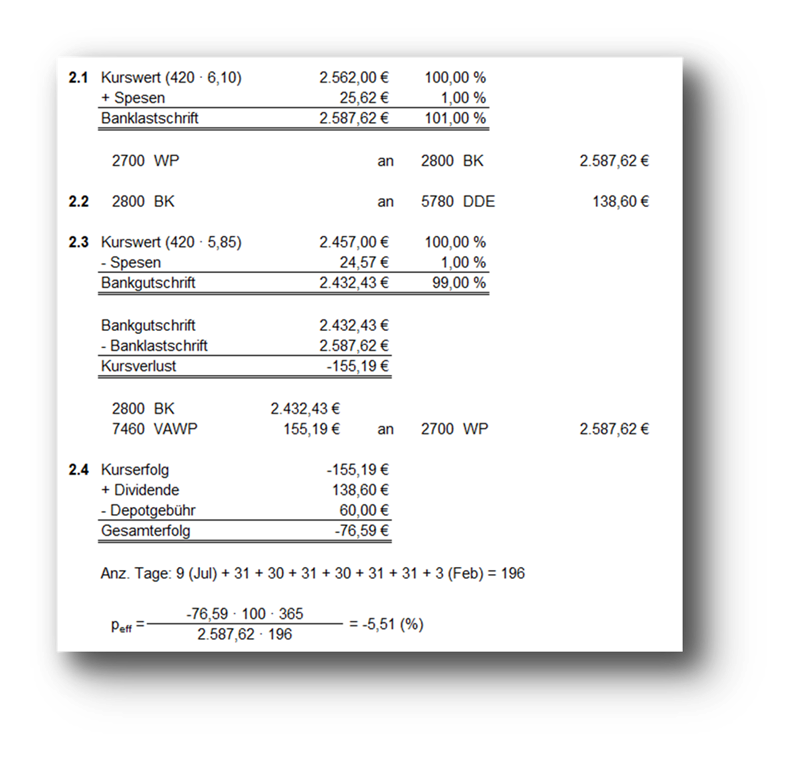 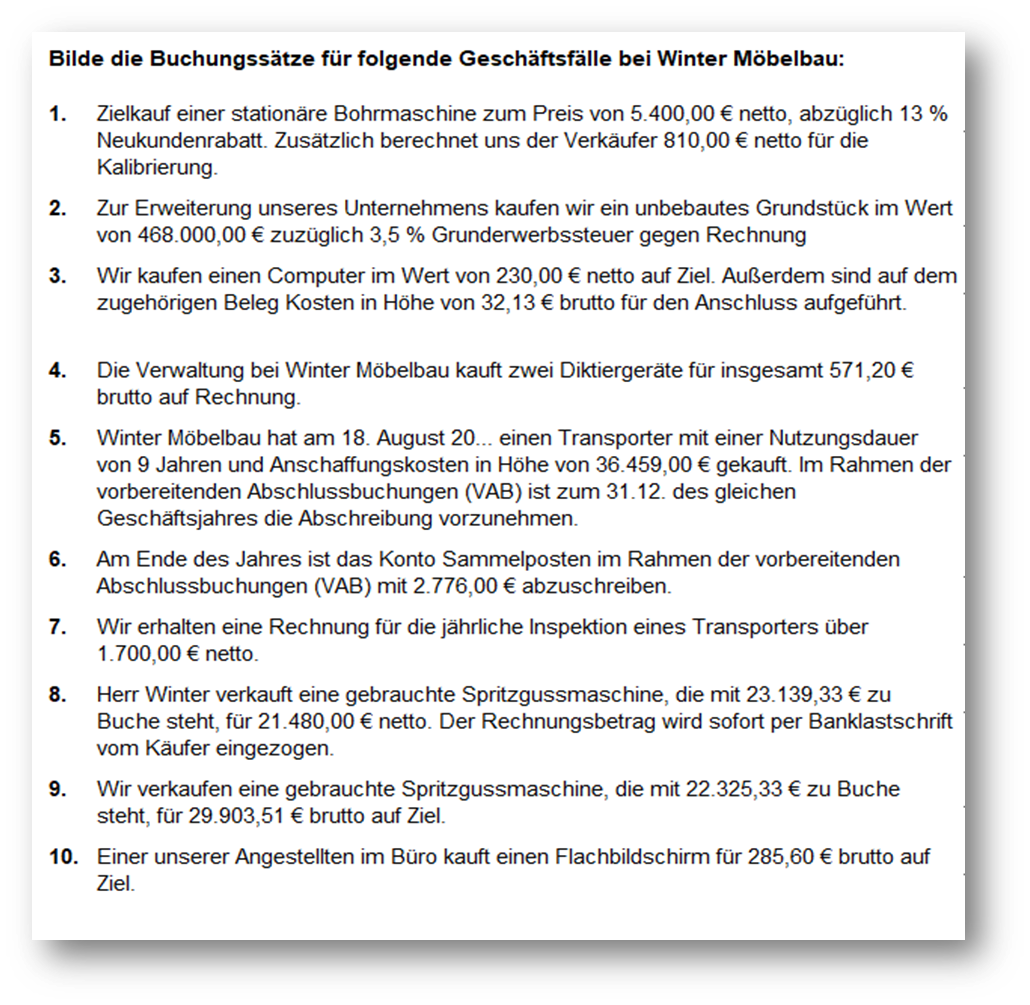 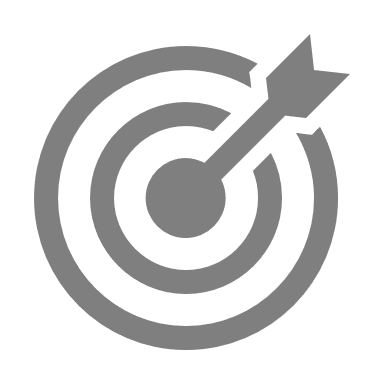 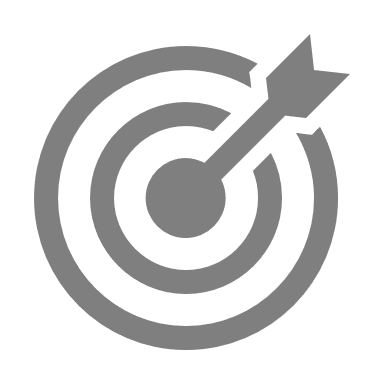 ANlagen
1-5
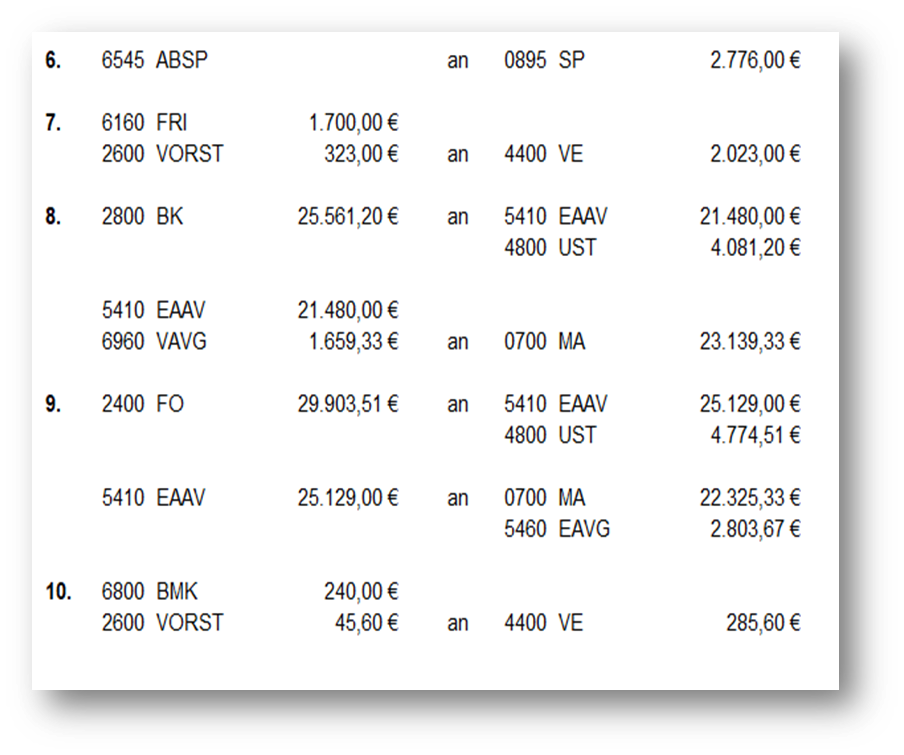 6- 10
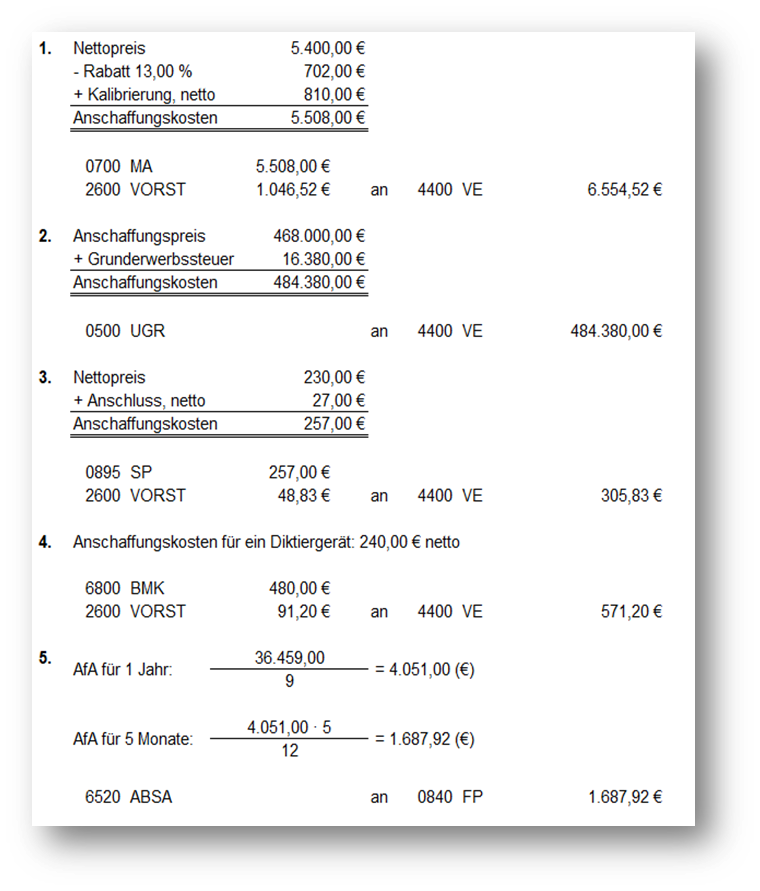 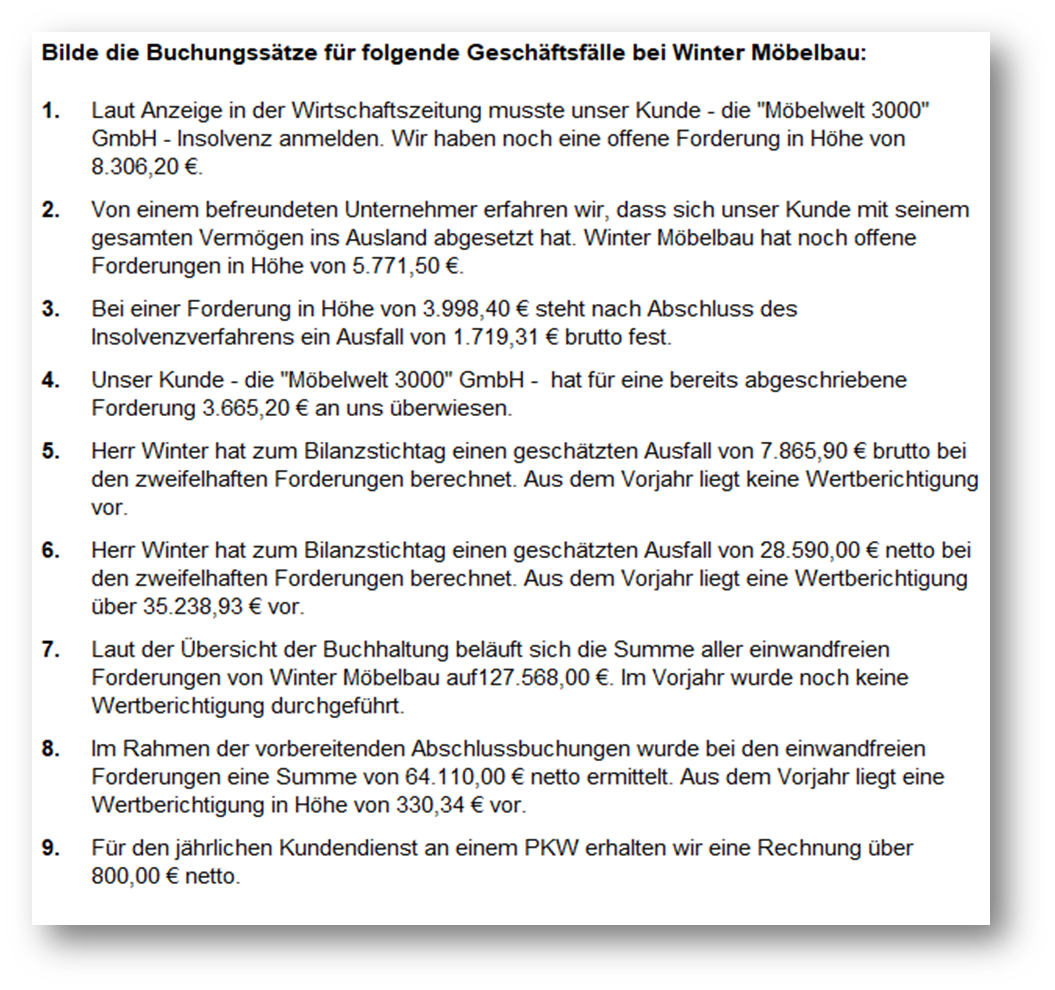 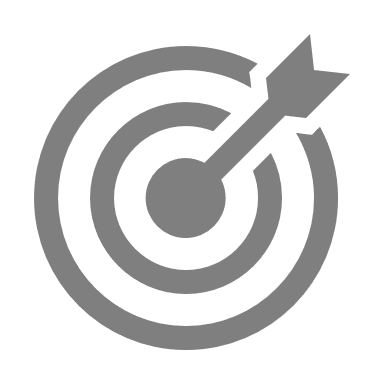 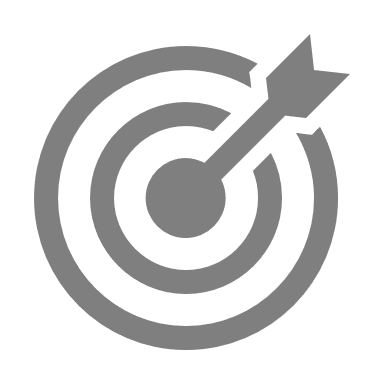 Forderungen
1-5
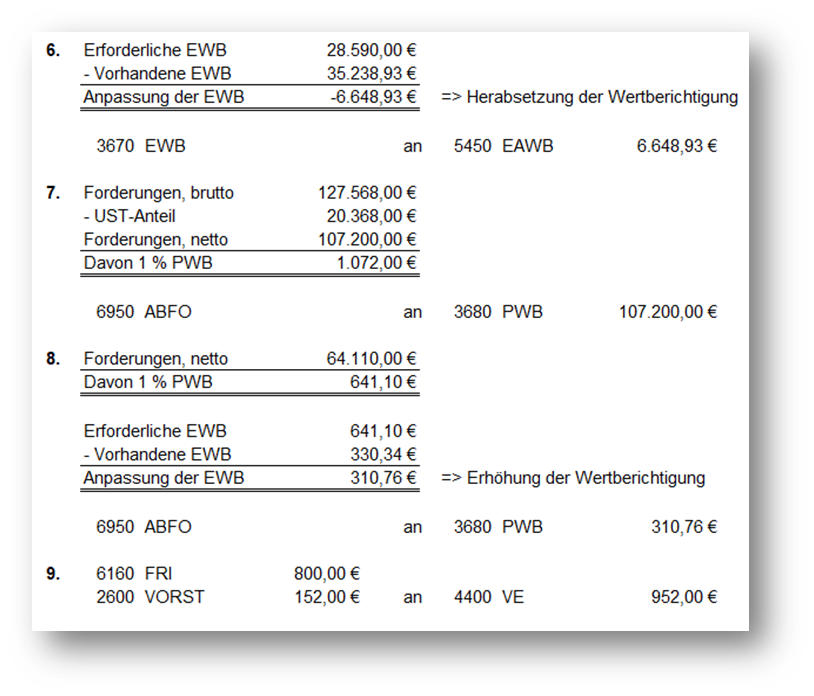 6-9
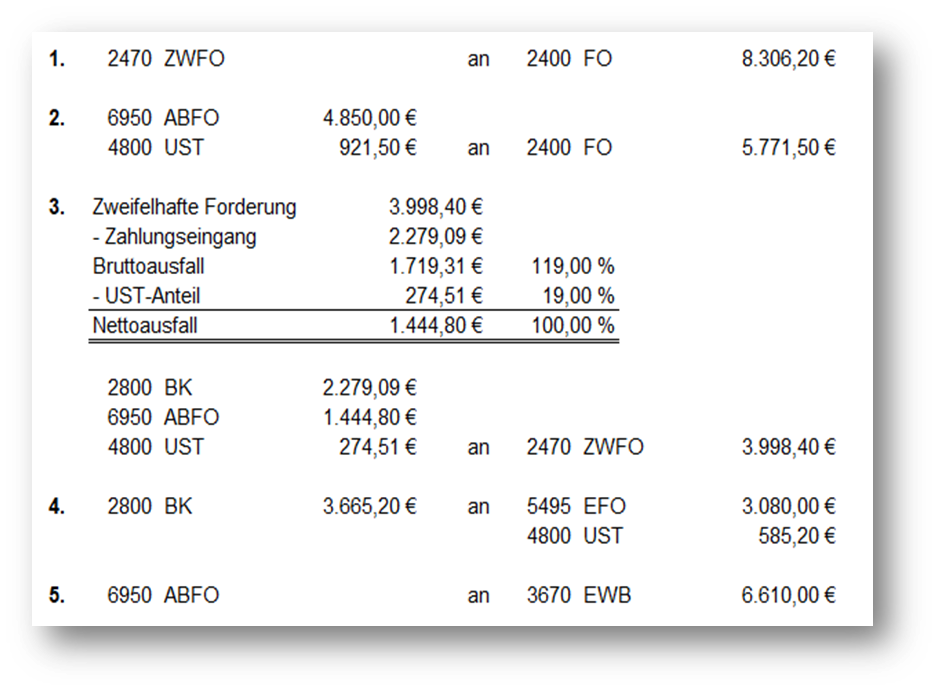